Thema 3. Erfelijkheid.
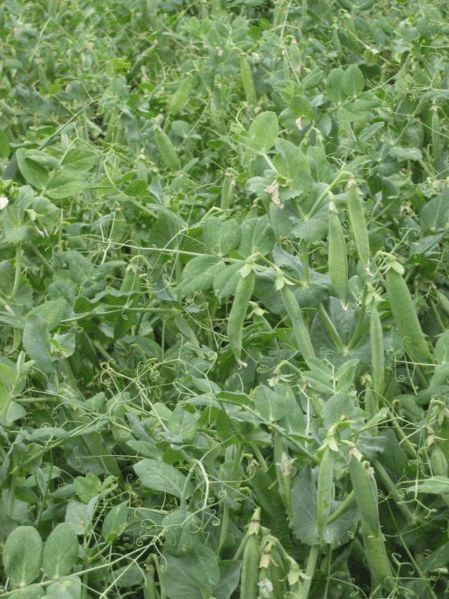 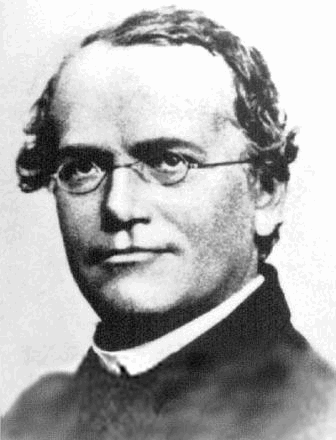 Practicum Genetica
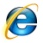 Wandkaart monohybride kruising erwt
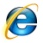 Wandkaart dihybride kruising erwt
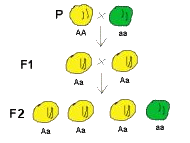 AA
De wetten van Mendel.
Thema 3. Erfelijkheid.
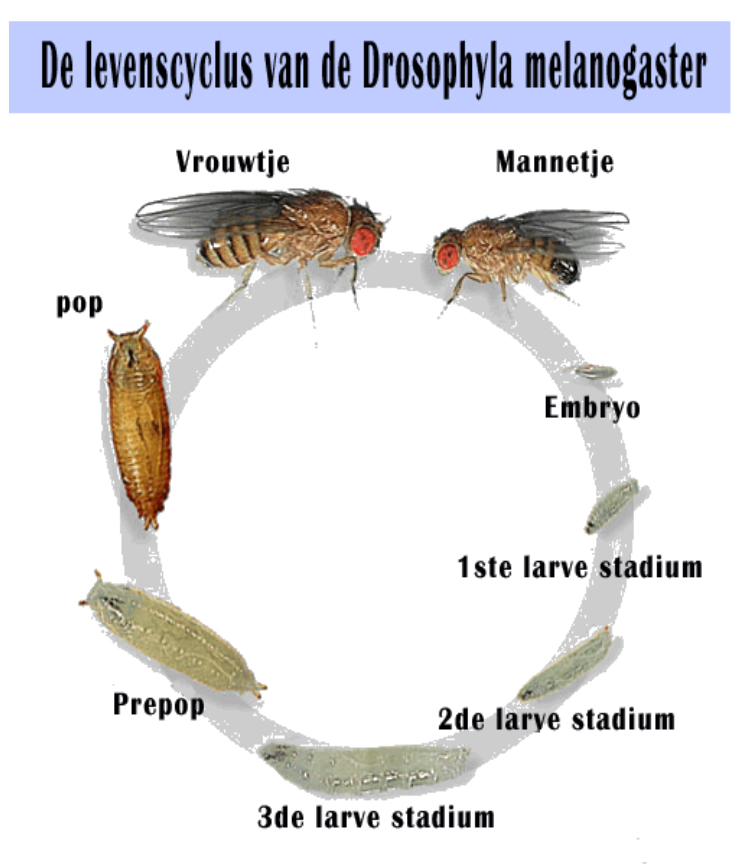 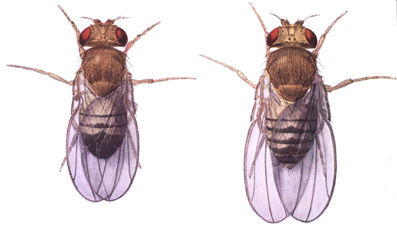 Mannetje (wild)
Vrouwtje (wild)
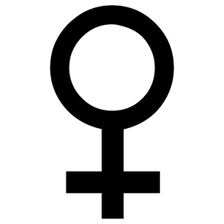 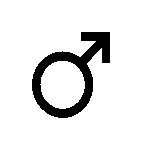 Thema 3. Erfelijkheid.
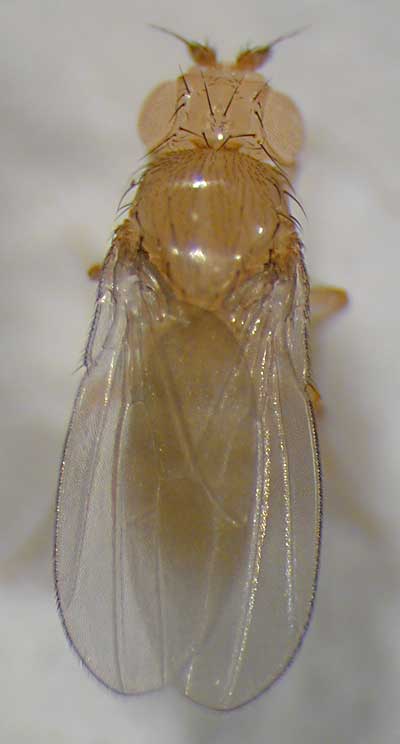 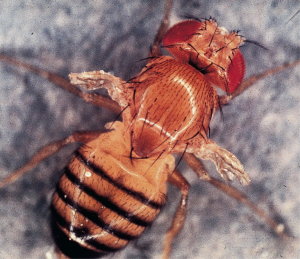 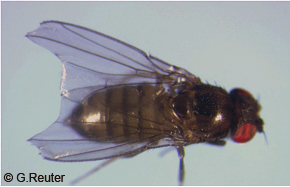 Vestigial (vg)
   Notatie: a
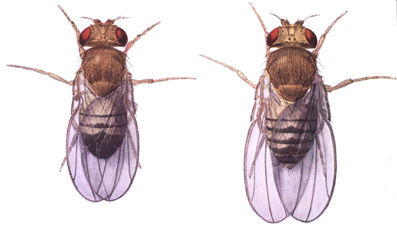 r
Ebony (e)
notatie: e
White (wh) notatie: X
Belangrijk: Bij elke kruising is de eerste 
                    mutant altijd vrouwtje.
Voorbeeld: White   x     Ebony
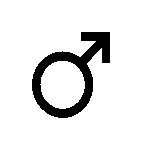 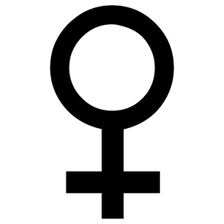 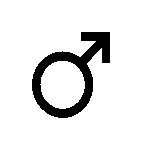 Vrouwtje (wild)
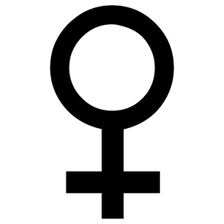 Mannetje (wild)
Thema 3. Erfelijkheid.
Samenvatting practicum genetica.
Vraagstelling: Testen wetten van Mendel.
Hypothese: uitwerking van je kruising. Van P1 tot F2
♀               ♂Week 1. Inzet P1 (Parents 1. Bijv. Vestigial  x White)
Week 1. Oefenen
Week 1,5. Verwijderen P1
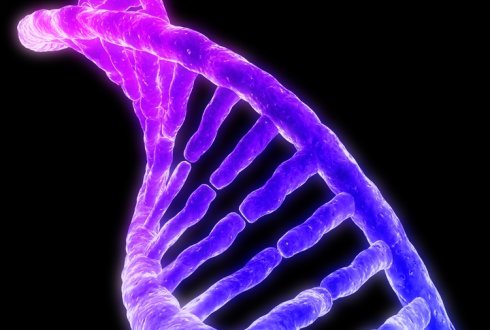 Week 3. Tellen F1 (♀+♂ en mutanten). 
               Inzet P2 = F1
Week 3,5. Verwijderen P2
Week 4. Tellen F2 (♀+♂ en mutanten).
Thema 3. Erfelijkheid. Inzet P1.
Het inzetten van de P1-generatie.
Stap 1. Vul het etiket in zoals hieronder is aangegeven.










Stap 2. Plak deze bovenaan de kweekbuis. 
Stap 3. Steriliseer met een dot watten met alcohol je werkblad (tafel).
Stap 4. Steriliseer nu penselen en geplastificeerde kaart met alcohol. 
Stap 5. Steriliseer het witte papiertje.
Stap 6. Vouw het witte papiertje dubbel en doe deze in de kweekbuis (met de 
            vouwkant naar beneden).
Stap 7. BELANGRIJK!! herhaal stap 4 als je nieuwe vliegen haalt.
Stap 8. Nadat je in de buis zowel mannetjes als vrouwtjes hebt gekregen wordt 
            de buis opgehaald en kun je gaan opruimen.
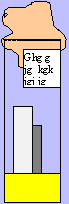 P!
P.H. P.V.
Klas
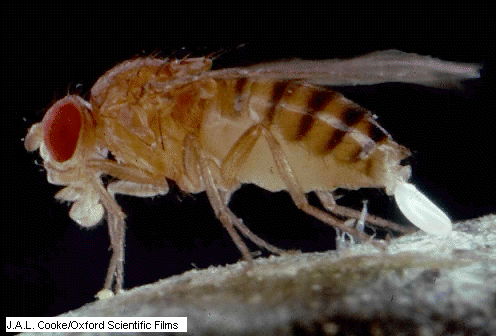 P1 (5)
Kruising:
Bijv. wh  x  vg
datum
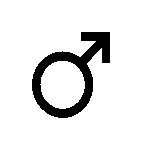 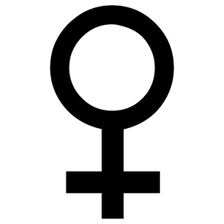 Thema 3. Erfelijkheid (Oefenpracticum).
Wild




Sorteer de vliegen dan op de volgende mutanten; wild, ebony, vestigial en white. Dan op geslacht.

Komen de vliegen bij, gebruik dan de heretherseerder.
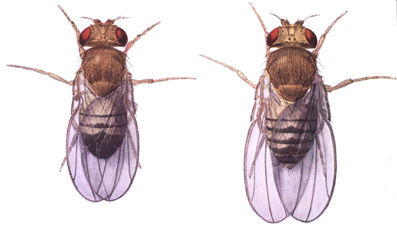 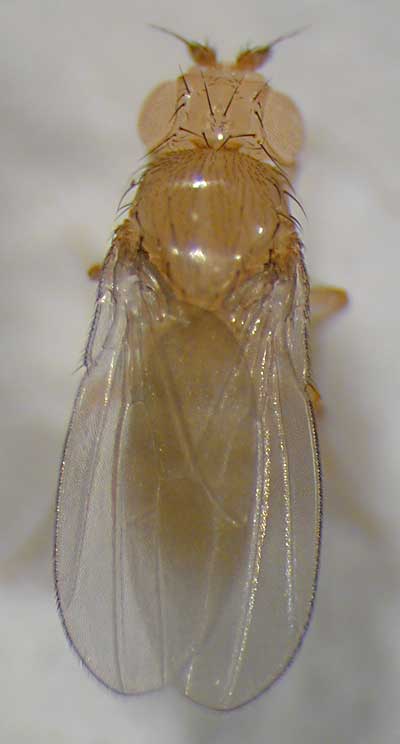 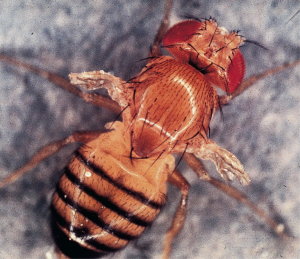 Vestigial (vg)
   Notatie: a
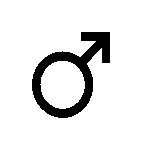 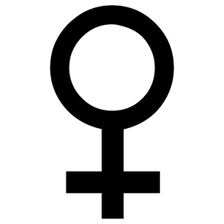 Wh/Vg notatie: (RR/aa)
r
White (wh) notatie: X
Thema 3. Erfelijkheid (Oefenpracticum).
Wild




Sorteer de vliegen dan op de volgende mutanten; wild, ebony, vestigial en white. Dan op geslacht.

Komen de vliegen bij, gebruik dan de heretherseerder.
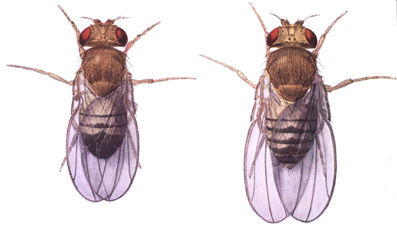 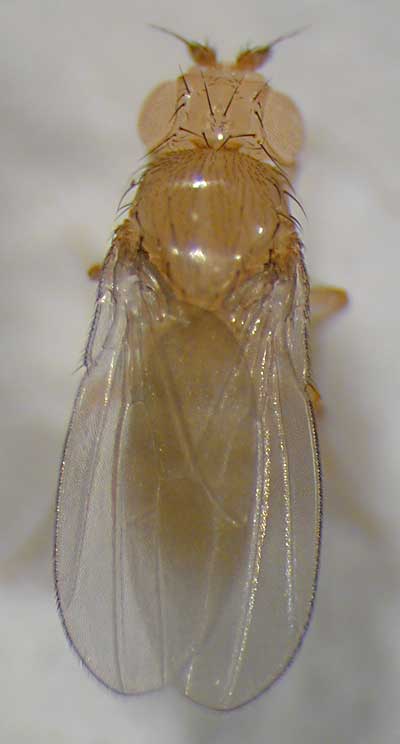 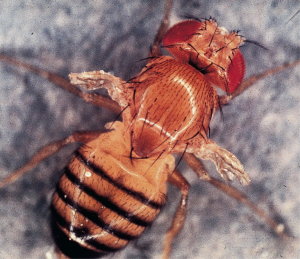 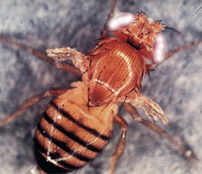 Vestigial (vg)
   Notatie: a
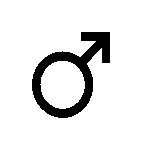 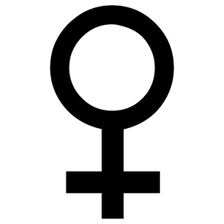 Wh/vg
notatie: RR/aa
r
White (wh) notatie: X
Thema 3. (Oefenen, hoe verdoven?).
Stap 1. Steriliseer werkblad, penselen en geplastificeerde kaartje met een dot             watten met alcohol.

Verdoven:
Stap 2. Haal de dop van de etherriseerder en doe 5 druppels ether op het 
            wattenpropje. De etherriseerder direct weer sluiten.
Stap 3. Haal de dop van de etherriseerder en plaats de trechter erop.

                                                                  Buis met vliegen

                                                                  Trechter 

                                                                  
                                                                  Etherriseerder 
Stap 4. Plaats nu de buis met vliegen bovenop de trechter. 
            LET OP!! niet andersom (zie blz. 6 van je werkblad). 
Stap 5. Neem nu de hele combinatie in je handen (van 1 persoon) en tik een 
            paar keer op een boek, zodat tenslotte alle vliegen in de etherriseerder 
            beland zijn. 
Stap 6. Haal de vliegenbuis en trechter eraf en plaats de dop weer terug op de 
            etherriseerder. Wacht 1,5 minuut.
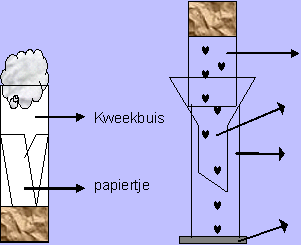 Thema 3. Erfelijkheid (Oefenpracticum).
Wild




Sorteer de vliegen dan op de volgende mutanten; wild, ebony, vestigial en white. Dan op geslacht.

Komen de vliegen bij, gebruik dan de heretherseerder.
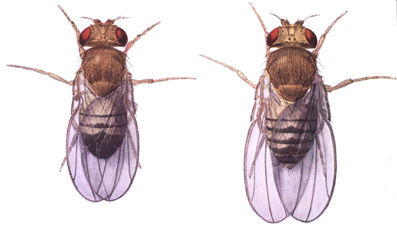 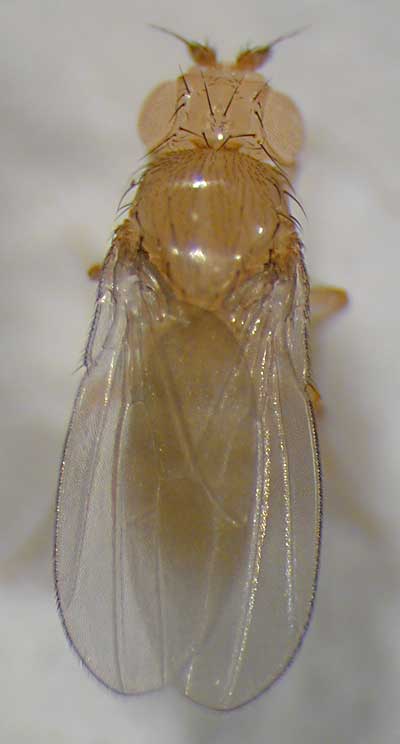 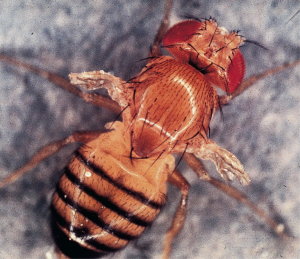 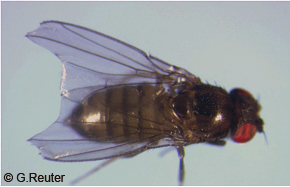 Vestigial (vg)
   Notatie: a
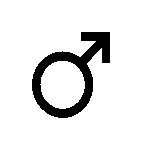 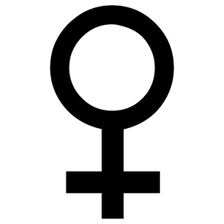 Ebony (e)
notatie: e
r
White (wh) notatie: X
Ouders verwijderen (P1)
Stap 1. Haal de dop van de etherriseerder en doe 5 druppels ether op het 
            wattenpropje. De etherriseerder direct weer sluiten.
Stap 2. Haal de dop van de etherriseerder en plaats de trechter erop.

                                                                  Buis met vliegen

                                                                  Trechter 

                                                                  
                                                                  Etherriseerder 

Stap 3. Plaats nu de buis met vliegen bovenop de trechter. 
            LET OP!! niet andersom (zie blz. 6 van je werkblad). 
Stap 4. Neem nu de hele combinatie in je handen (van 1 persoon) en tik een 
            paar keer op een boek, zodat tenslotte alle vliegen in de etherriseerder 
            beland zijn. 
Stap 5. Gooi de ouders in het oliegraf. Ps. Er mag geen vlieg achter blijven.
Zitten er nog vliegen in de buis. Druk deze met de achterkant van je penseel in de bodem. kweekbuizen daarna terug brengen.
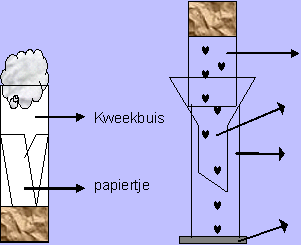 F1 tellen en P2 inzetten
Stap 1. Vul het etiket in, zoals hieronder is aangegeven.










Stap 2. Plak deze bovenaan de kweekbuis. 
Stap 3. Steriliseer met een dot watten met alcohol je werkblad (tafel).
Stap 4. Steriliseer nu penselen en geplastificeerde kaart met alcohol. 
Stap 5. Steriliseer het witte papiertje.
Stap 6. Vouw het witte papiertje dubbel en doe deze in de kweekbuis (met de 
            vouwkant naar beneden).
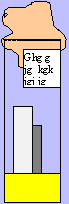 P!
P.H. P.V.
Klas
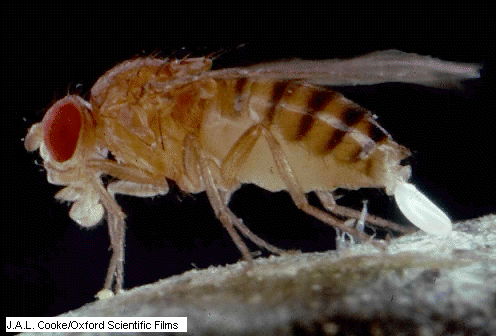 P2
Kruising:
Bijv. wh  x  e
datum
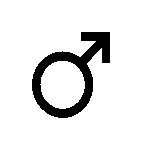 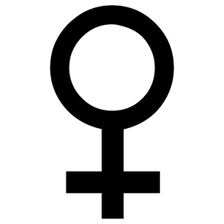 F1 tellen en P2 inzetten
Stap 7. Haal de dop van de etherriseerder en doe 5 druppels ether op het 
            wattenpropje. De etherriseerder direct weer sluiten.
Stap 8. Haal de dop van de etherriseerder en plaats de trechter erop.

                                                                  Buis met vliegen

                                                                  Trechter 

                                                                Etherriseerder 


Stap 9. Plaats nu de buis met vliegen bovenop de trechter. 
            LET OP!! niet andersom. 
Stap 10. Neem nu de hele combinatie in je handen (van 1 persoon) en tik een 
              paar keer op een boek, zodat tenslotte alle vliegen in de               etherriseerder beland zijn. 
Stap 11. Haal de vliegenbuis en trechter eraf en plaats de dop weer terug op de 
              etherriseerder.               Als de vliegen plat liggen direct eruit halen.               Wacht niet onnodig lang wachten!!!!! Dan gaan de vliegen dood.
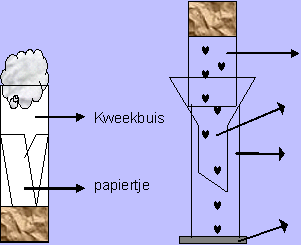 F1 tellen en P2 inzetten
Stap 12. Schud de vliegen nu op het witte kaartje uit.
Stap 13. Sorteer de vliegen op mannetjes en vrouwtjes

Je krijgt allemaal Wild vliegen. Uitzondering. Heb je White vrouwen als P1 zijn alle mannen white.












Stap 14. Noteer de aantallen.
Stap 15. Zet nu de vliegen over in de nieuwe buis.
Stap 16. Maak de oude buis schoon. Eerst etiket eraf halen!!!!!!!
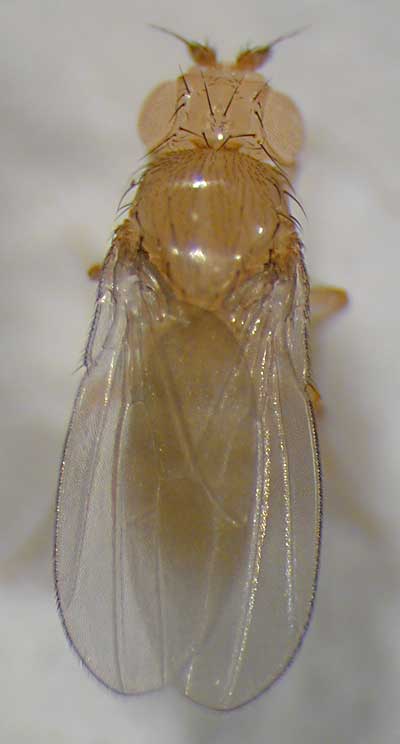 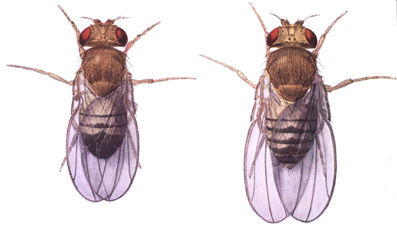 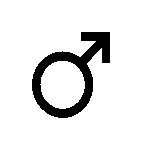 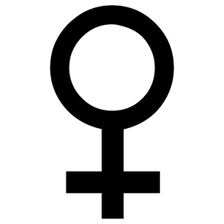 Wild
r
White (wh) notatie: X
Ouders verwijderen (P2)
Stap 1. Haal de dop van de etherriseerder en doe 5 druppels ether op het 
            wattenpropje. De etherriseerder direct weer sluiten.
Stap 2. Haal de dop van de etherriseerder en plaats de trechter erop.

                                                                  Buis met vliegen

                                                                  Trechter 

                                                                  
                                                                  Etherriseerder 

Stap 3. Plaats nu de buis met vliegen bovenop de trechter. 
            LET OP!! niet andersom (zie blz. 6 van je werkblad). 
Stap 4. Neem nu de hele combinatie in je handen (van 1 persoon) en tik een 
            paar keer op een boek, zodat tenslotte alle vliegen in de etherriseerder 
            beland zijn. 
Stap 5. Gooi de ouders in het oliegraf. Ps. Er mag geen vlieg achter blijven.
Zitten er nog vliegen in de buis. Druk deze met de achterkant van je penseel in de bodem. kweekbuizen daarna terug brengen.
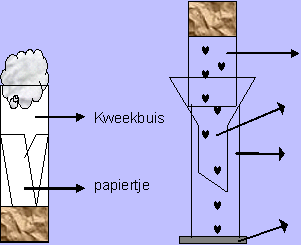 Tellen F2.
Wild



Sorteer de vliegen dan op de volgende mutanten; wild, ebony, vestigial en white. Dan op geslacht. 

Vul de resultaten van zowel de F1 als de F2 in in de daarvoor bestemde invulbladen. 
De klassikale resultaten komen op de site te staan en het Worddocument van dit practicum.

Komen de vliegen bij, gebruik dan de heretherirseerder.
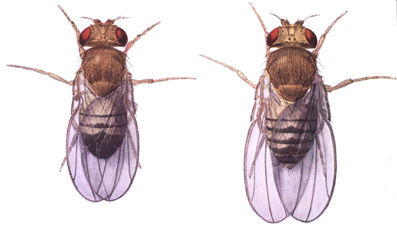 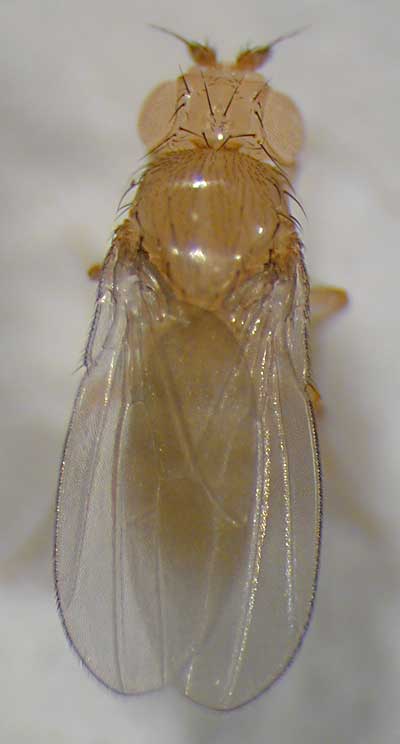 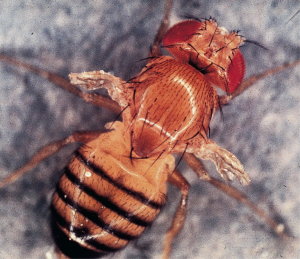 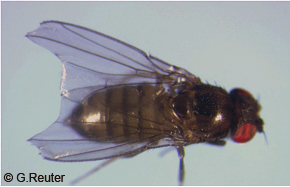 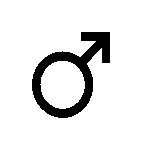 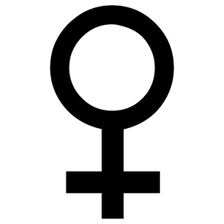 Vestigial (vg)
   Notatie: a
Ebony (e)
notatie: e
r
White (wh) notatie: X